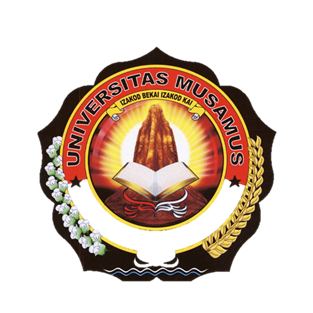 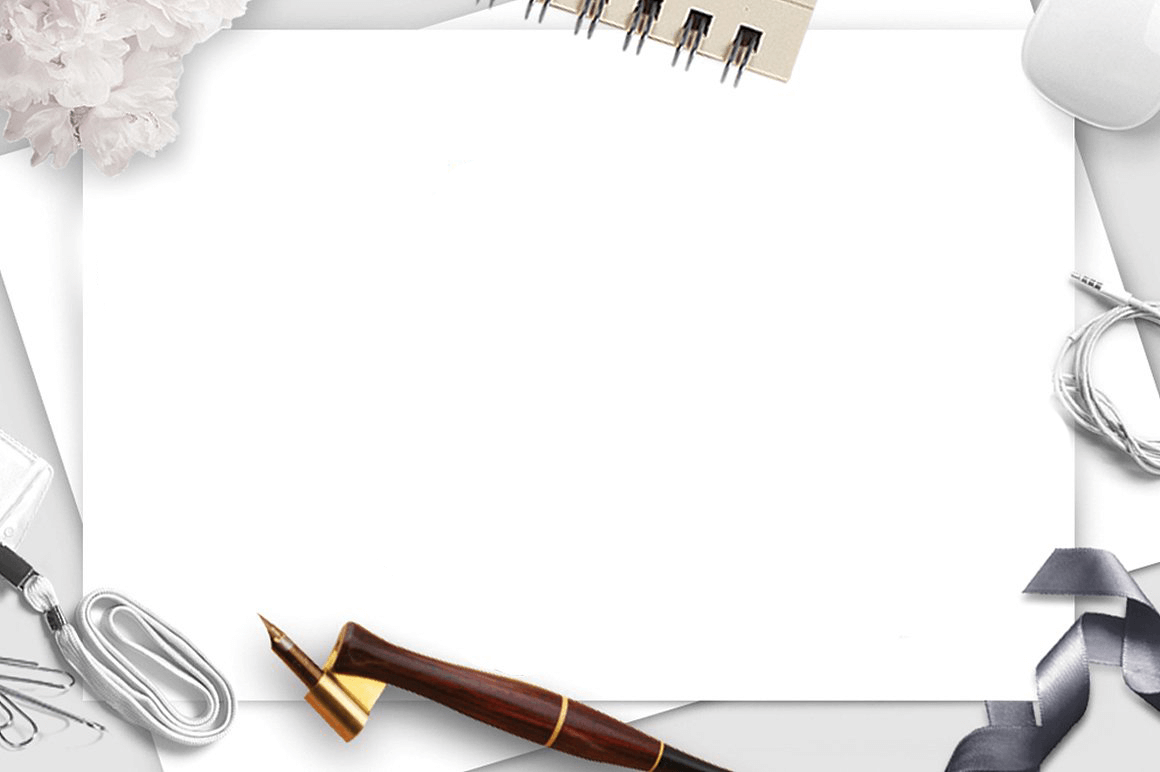 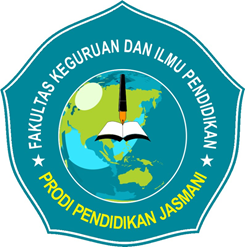 MATA KULIAH DASAR DASAR PENDIDIKAN PENJAS
BY RAHMAD HIDAYAT, M. Pd

UNIVERSITAS ISLAM KEBANGSAAN INDONESIA
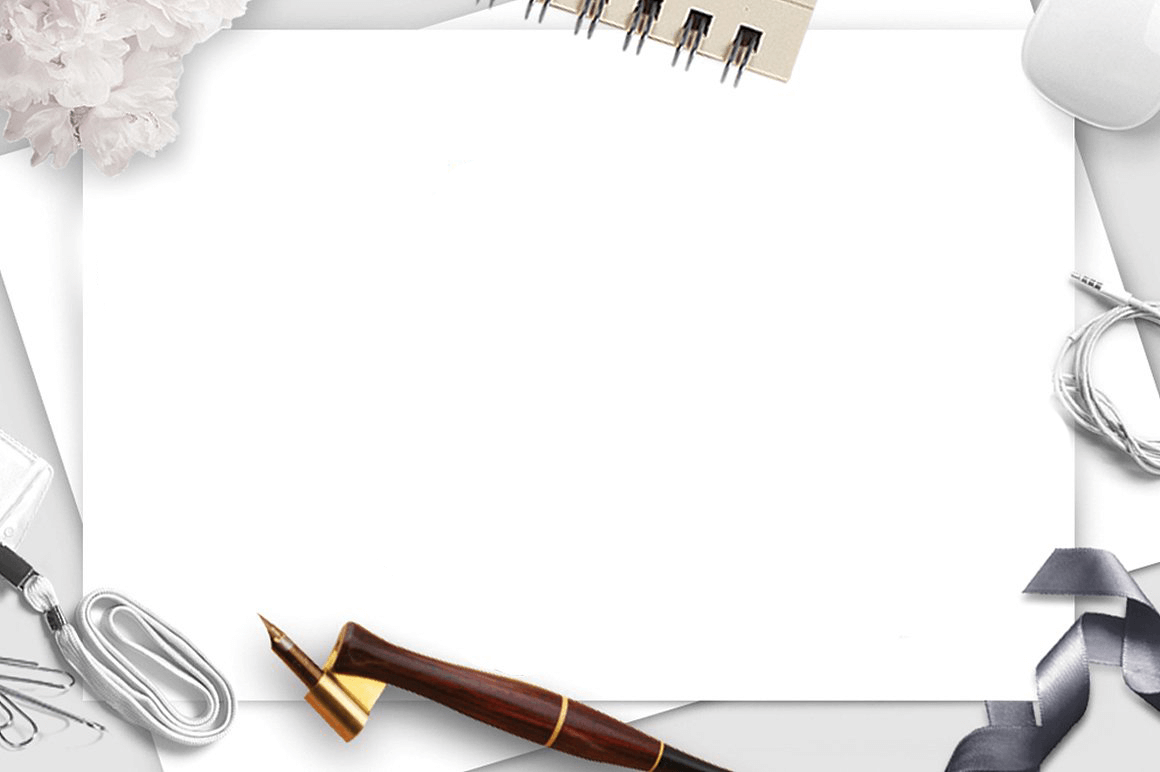 DESKRIPSI
Mata kuliah ini membahas konsep – konsep dasar pendidikan jasmani dan olahraga, oragnisasi pertandingan dan juga mengembangkan berbagi keterampilan dalam olahraga
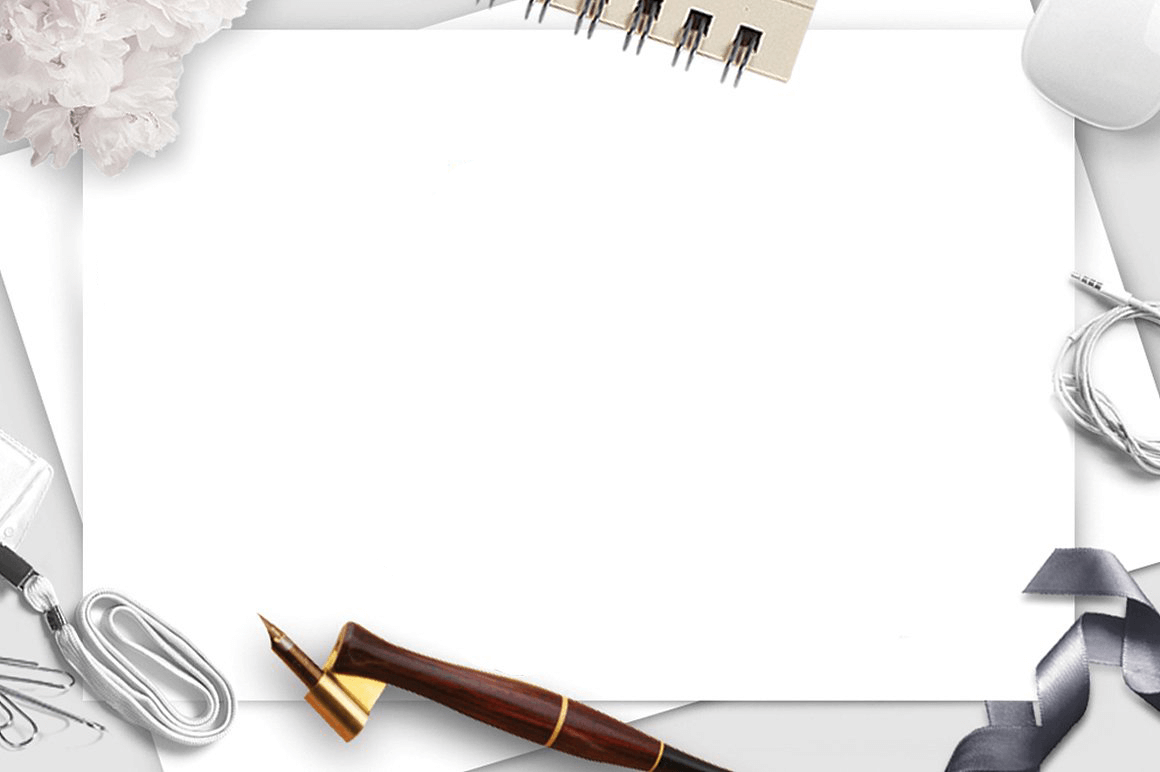 TUJUAN PENDIDIKAN JASMANI
Menurut Suryobroto (2004:8), tujuan pendidikan jasmani adalah untuk pembentukan anak, yaitu sikap atau nilai, kecerdasan, fisik, dan keterampilan (psikomotorik), sehingga siswa akan dewasa dan mandiri, yang nantinya dapat digunakan dalam kehidupan sehari-hari.Tujuan Pendidikan Jasmani menurut Permendiknas Nomor 22 Tahun 2006 adalah sebagai berikut:Mengembangkan keterampilan pengelolaan diri dalam upaya pengembangan dan pemeliharaan kebugaran jasmani serta pola hidup sehat melalui berbagai aktivitas jasmani dan olahraga yang terpilih. 
Meningkatkan pertumbuhan fisik dan pengembangan psikis yang lebih baik.
Meningkatkan kemampuan dan keterampilan gerak dasar.
Meletakkan landasan karakter moral yang kuat melalui internalisasi nilai-nilai yang terkandung di dalam pendidikan jasmani, olahraga dan kesehatan.
Mengembangkan sikap sportif, jujur, disiplin, bertanggung jawab, kerja sama, percaya diri dan demokratis.
Mengembangkan keterampilan untuk menjaga keselamatan diri sendiri, orang lain dan lingkungan.
Memahami konsep aktivitas jasmani dan olahraga di lingkungan yang bersih sebagai informasi untuk mencapai pertumbuhan fisik yang sempurna, pola hidup sehat dan kebugaran, terampil serta memiliki sikap yang positif.
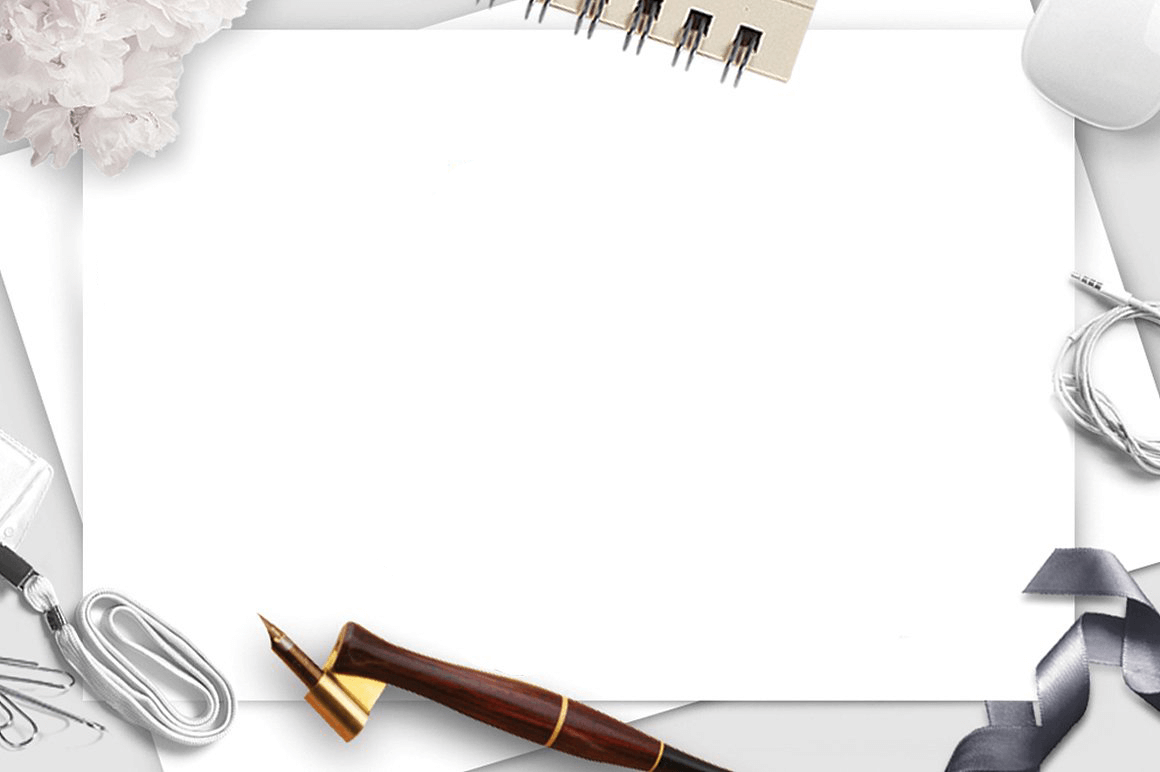 PENGANTAR PENDIDIKAN JASMANI
Wiliam 
Undang undang no.4 tahun 1950
Unesco
Agus Mahendra
Wawan S Suherman
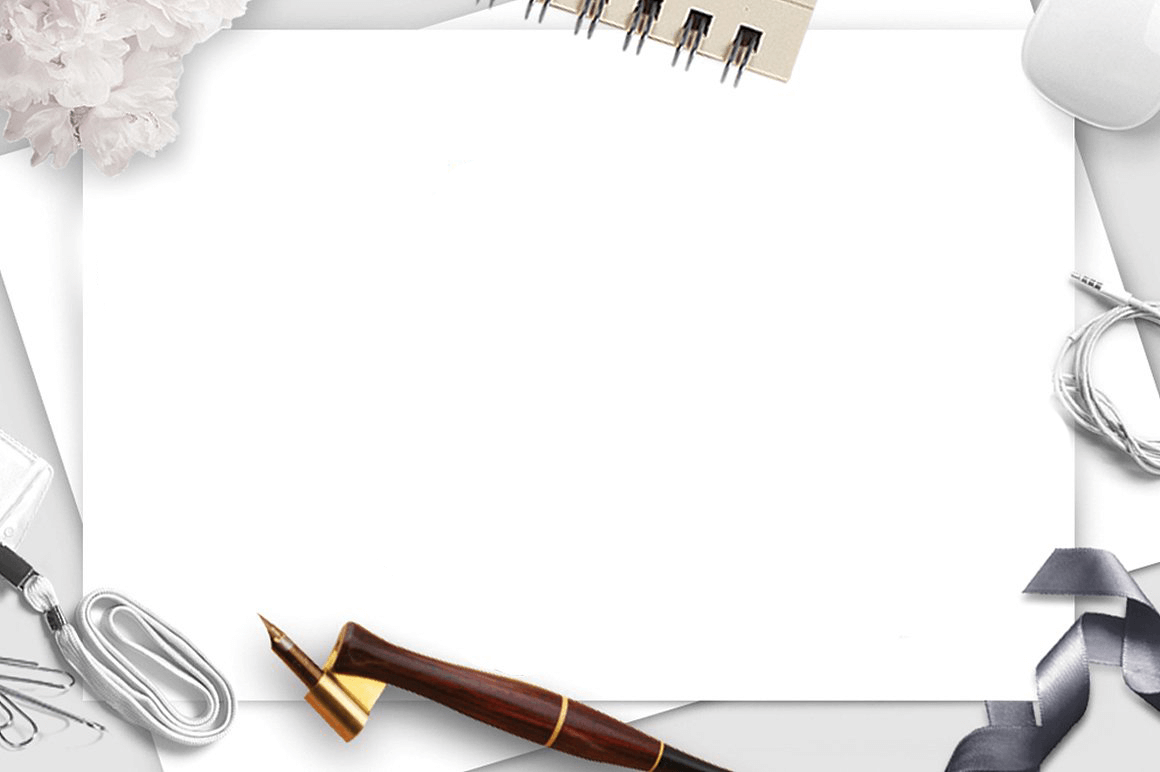 William H. Freeman
William H. Freeman (2001:3) pendidikan jasmani adalah tentang sejumlah aktivitas-aktivitas fisik manusia yang dipilih, dan dilaksanakan dengan maksud untuk mencapai hasil yang bermanfaat bagi tubuh.
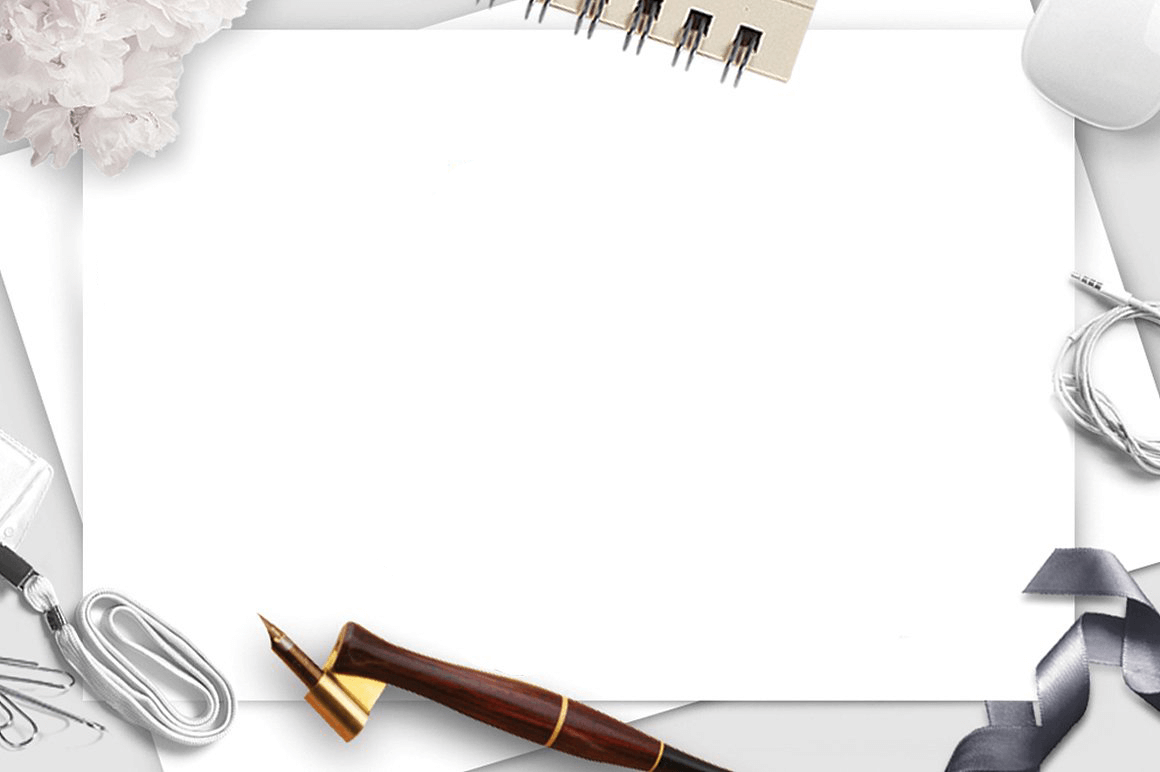 Undang undang no.4 tahun 1950
Menurut Undang-undang No. 4 tahun 1950 tentang dasar-dasar pendidikan dan pengajaran pasal 9 bahwa “Pendidikan jasmani yang menuju kepada keselarasan antara tumbuhnya badan dan perkembangan jiwa dan merupakan suatu usaha untuk membuat bangsa Indonesia menjadi bangsa yang sehat dan kuat lahir batin, diberikan pada segala jenis sekolah”
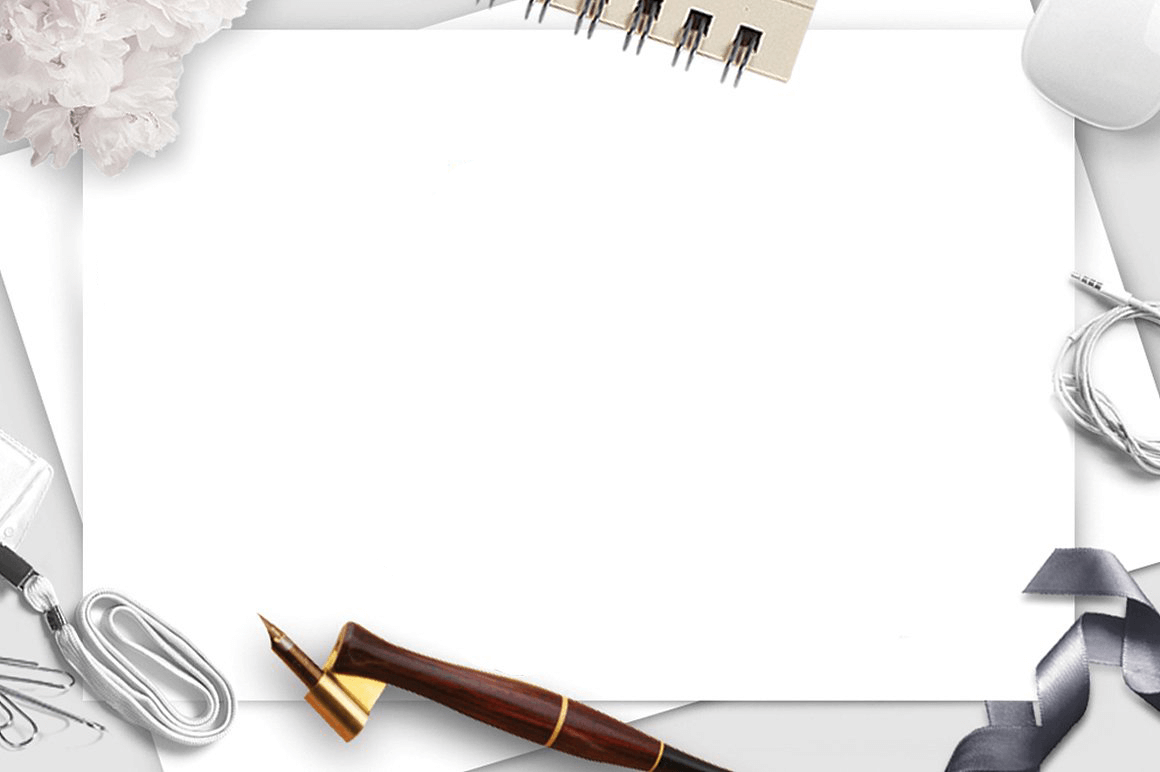 Unesco
Menurut UNESCO (1978) dalam “International Charter of Physical Education and Sport” Pendidikan jasmani adalah satu proses pendidikan seseorang sebagai individu atau anggota masyarakat yang dilakukan secara sadar dan sistematik melalui berbagai kegiatan jasmani dalam rangka meningkatkan kemampuan dan keterampilan jasmani, pertumbuhan kecerdasan dan pembentukan watak.
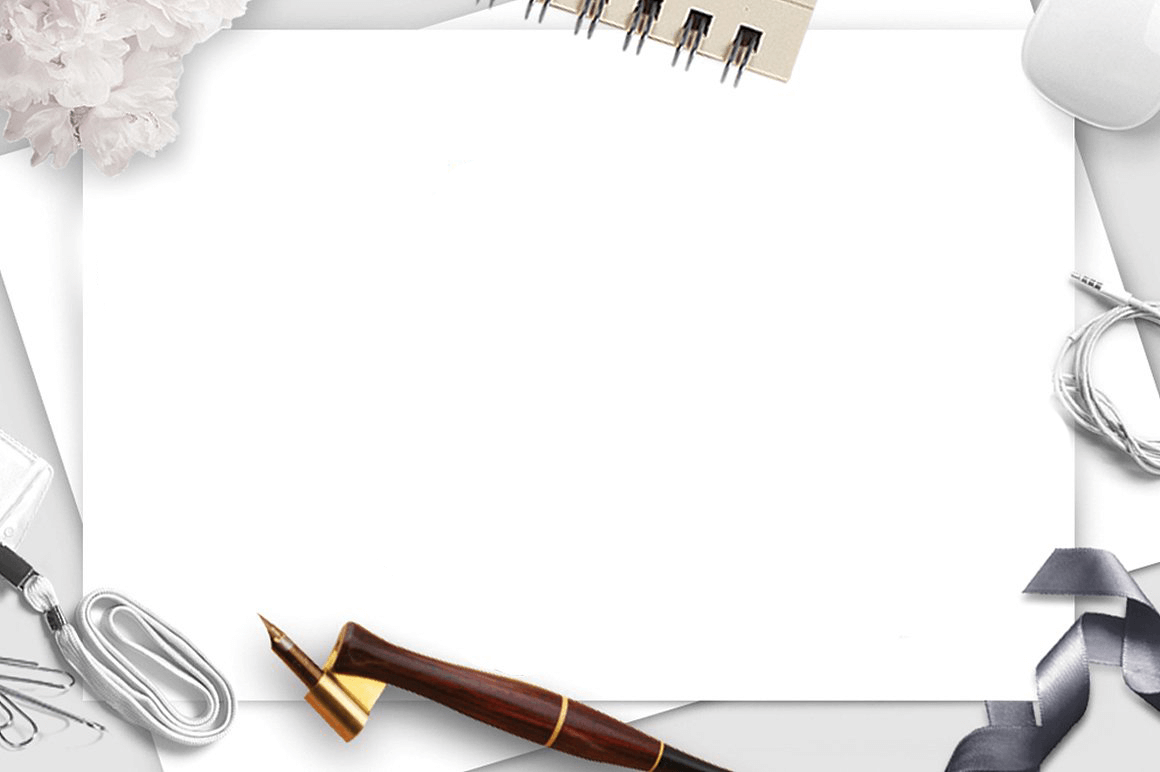 Agus Mahendra
Agus Mahendra (2006) menyatakan bahwa pendidikan jasmani adalah proses pendidikan tentang dan melalui jasmani, permainan dan atau olahraga yang terpilih untuk mencapai tujuan pendidikan. Dari beragam definisi tersebut, pendidikan jasmani diartikan dengan berbagai ungkapan dan kalimat
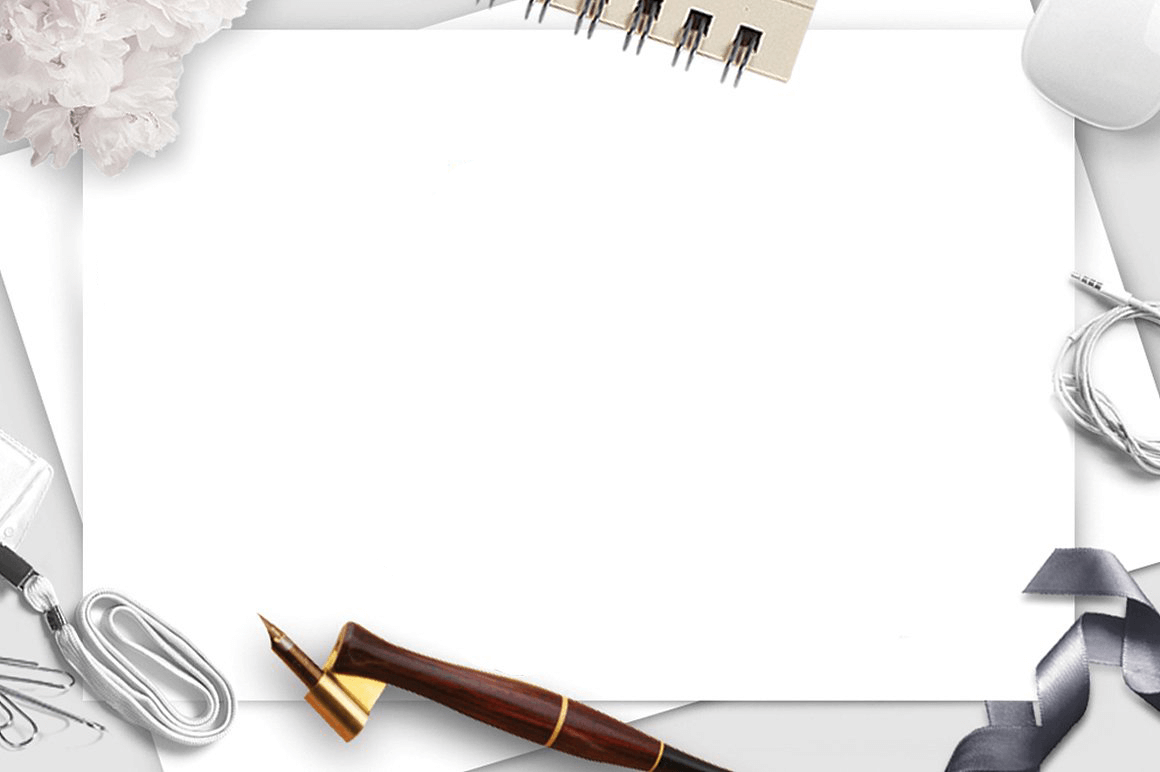 Prof .Dr. Wawan S Suherman, M. Ed
Menurut Wawan S. Suherman (2004: 23) Pendidikan Jasmani Olahraga dan Kesehatan adalah suatu proses pembelajaran melalui aktivitas jasmani yang didesain untuk meningkatkan kebugaran jasmani, mengembangkan ketrampilan motorik, pengetahuan dan perilaku hidup sehat dan aktif, dan sikap sportif, kecerdasan emosi
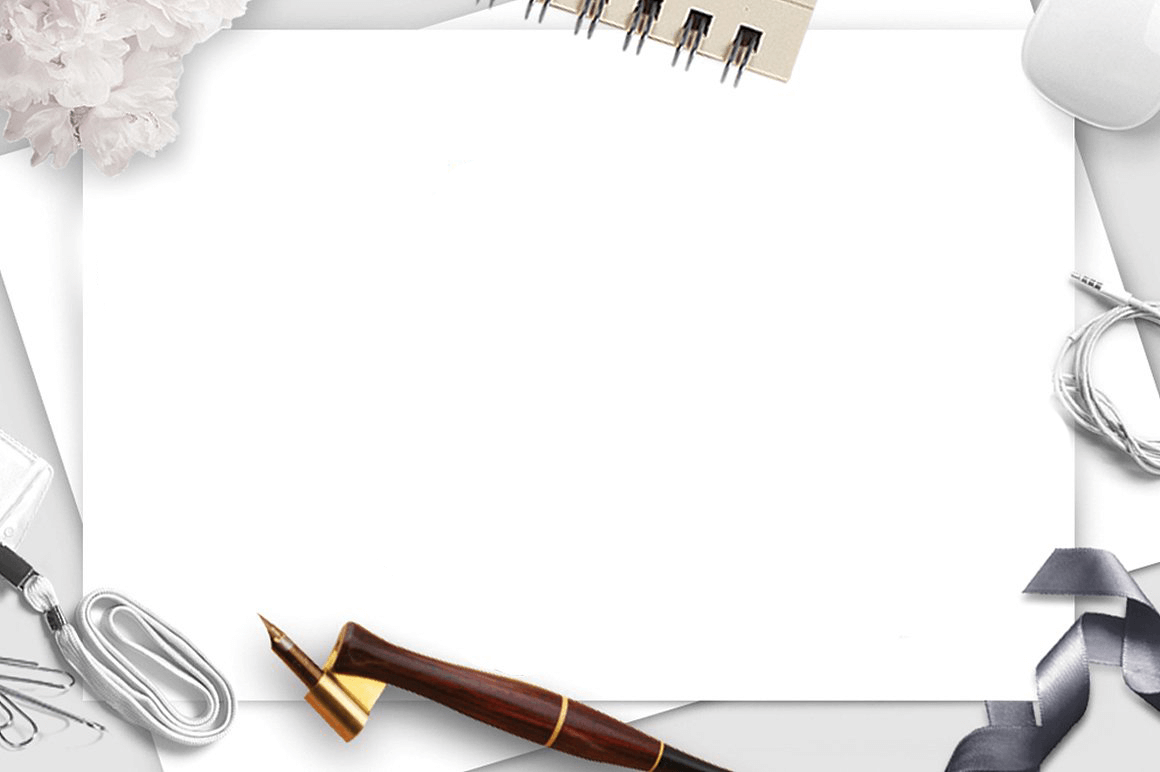 SEJARAH PENDIDIKAN JASMANI
Sejarah pendidikan jasmani berasal dari Yunani kuno, di mana persaingan dan intensitas adalah sifat kedua. Selama ini, pendidikan jasmani terbukti penting karena merupakan kebutuhan dalam melatih tentara dan atlet Yunani
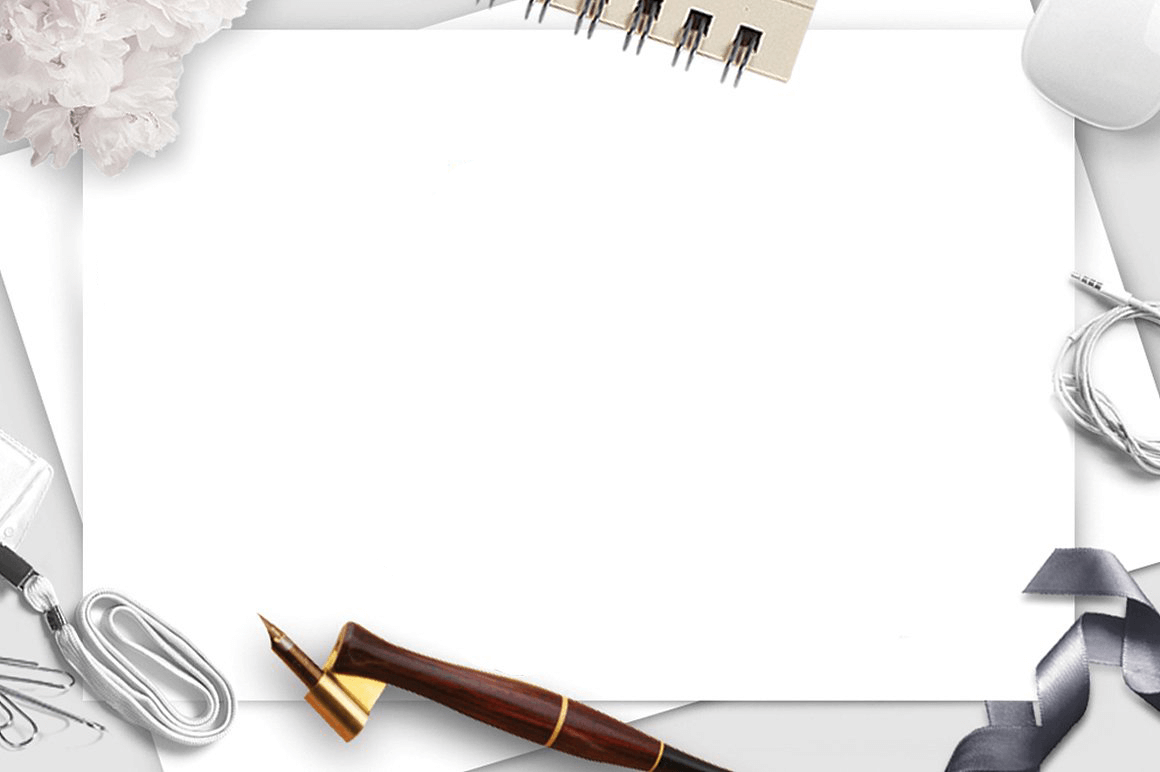 TUGAS
Mahasiswa membuat tugas mencari berbagai sumber informasi/ atau referensi teori pembelajaran dasar penjas  kemudian menyusun makalah bersama anggota kelompoknya untuk di jadikan sebuah produk acuan pembelajran dan diipresentasikan di depan kelas dan dosen  pengampu yang  memberikan penilaian di sesuiakan menurut pembelajaran  “project based learning”
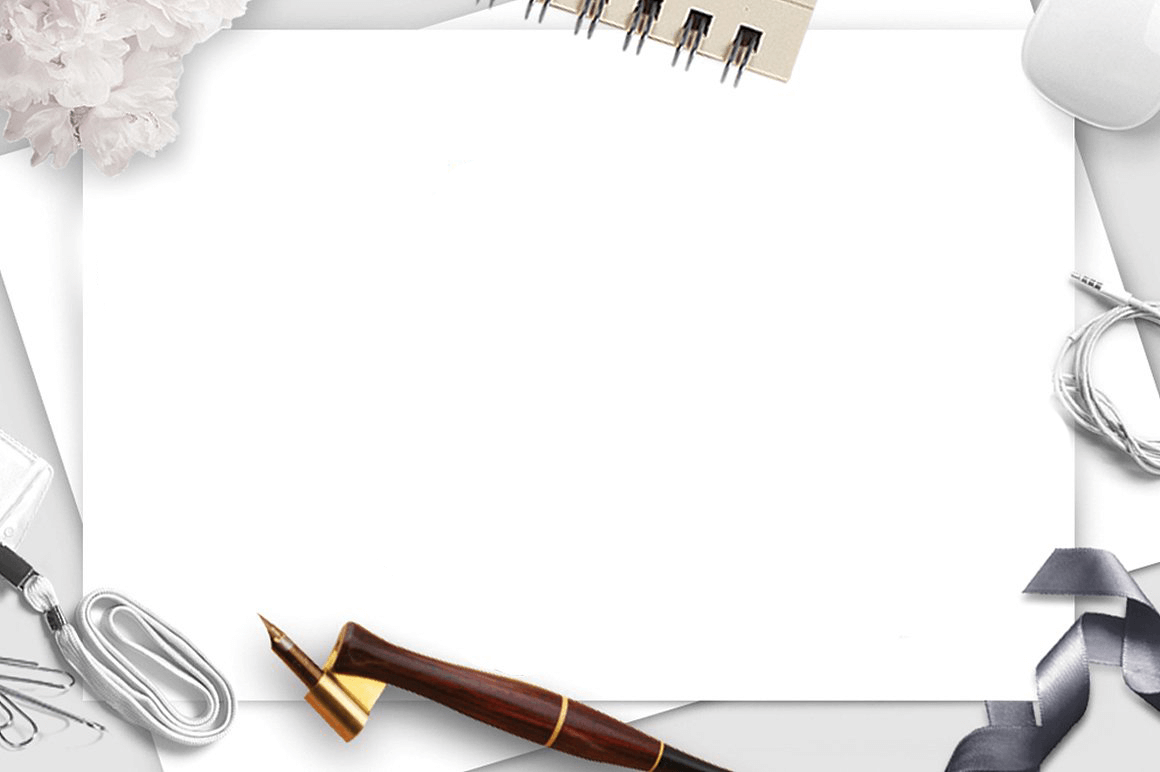 TERIMA KASIH